Forum on Internet of Things: Empowering the New Urban AgendaGeneva, Switzerland, 19 October 2015
An introduction to oneM2M

Omar Elloumi
oneM2M Technical Plenary chair, Alcatel-Lucent, omar.elloumi@alcatel-lucent.com
M2M Common Service Layer in a nutshell
It is a software layer
It sits between M2M applications and communication HW/SW that provides data transport
It normally rides on top of IP
It provides functions that M2M applications across different industry segments commonly need. Those functions are exposed to Applications via IT-friendly APIs.
It allows for distributed intelligence (device, gateway, cloud apps)
It is based on RESTful APIs and resources
Standardization approach
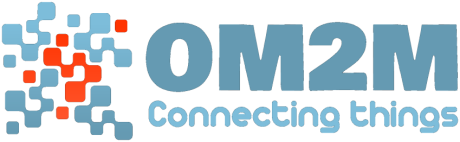 Use cases
Requirements
Architecture
APIs and protocols
Test and Interop
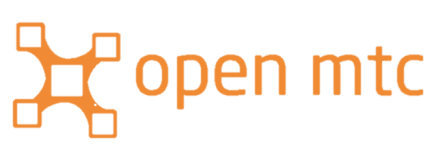 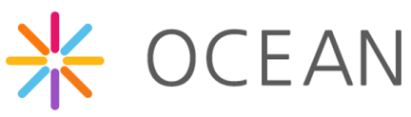 Automotive
Security & privacy
IP communications
Reference points
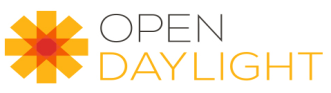 Home
Device Management
Restful webservices APIs
Device certification
IotDM
Energy
Data exchange
Reuse of existing protocols
Open source
E-Health
Interworking
Semantics framework (future)
oneM2M Architecture approach
Pipe (vertical):
1 Application, 1 NW, 1 (or few) type of Device
Point to point communications
Horizontal (based on common Layer)
Applications share common service and network infrastructure
Multipoint communications
Application
Application
Application
Application
BusinessApplication
Common Service Layer
Common 
Service Layer
CommunicationNetwork (wireline, wireless, Powerline ..)
CommunicationNetwork 2
CommunicationNetwork 1
IP
Things representations
Gateway
S
Local NW
Gateway
Device
A
Device
A
A
S
S
Device
Local NW
Device
A
A
Device
A
Common Service Layer
S
Application
A
Things
oneM2M Architecture approach
AutomotiveApplication
HomeApplication
EnergyApplication
AutomotiveApplication
HomeApplication
EnergyApplication
Common Service Layer
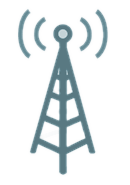 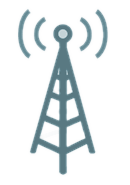 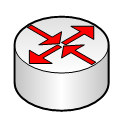 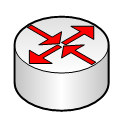 Communication Technologies & Protocols
Currently developed solutions are similar are vertically integrated, with limited integration of data models (Zigbee, DLMS for smart meters, etc.).
Horizontal framework, Restful API
Objects represented as resource
Access control policy to access resource
IoT will be based on ontologies (formal description of concepts and relationships, e.g. W3C Semantic Sensor Network) as well as big data frameworks
Communication Networks
TOMORROW
Communication Devices & Hardware
IoT ready
IoT enabled
Why does it matter
Combat fragmentation
Healthy eco-system with economies of scale
 More partnering choices and opportunities for M2M/IOT industry stakeholders
Lower CAPEX
Standardized protocols / APIs -> simplifies application development/deployment
 Cross-vertical standards -> same devices and back-ends in different industries
Lower OPEX
Standard features to use networks more efficiently -> get better tariffs
 Flexibility for verticals -> utilize best transport network meeting business needs
Time to Market
Reduced development, test and deployment lifecycles through focusing on core business (application logic)
Technical Specifications
RequirementsTS-0002(WI-0001)
Functional
Architecture
TS-0001(WI-0002)
Definitions& Acronyms
TS-0011(WI-0003)
Service Layer
Core Protocols
TS-0004(WI-0009)
HTTP ProtocolBindingTS-0009(WI-0013)
CoAP ProtocolBindingTS-0008(WI-0012)
ManagementEnablnt - OMATS-0005(WI-0010)
ManagementEnablnt - BBFTS-0006(WI-0010)
MQTT ProtocolBindingTS-0010(WI-0014)
SecuritySolutionsTS-0003(WI-0007)
ServiceComponents
TS-0007(WI-0011)
ftp://ftp.onem2m.org/Work Programme/
Technical View
ApplicationLayer
AE
AE
AE
Mca
Mca
Mca
ServiceLayer
CSE
CSE
CSE
CSE
Mcn
Mcc
Mcn
Mcn
Mcc
Mcn
Mcc’
Underlying         Network
Underlying   Network
NetworkLayer
NSE
NSE
NSE
NSE
OtherServer
Device
Gateway
Server
Entities	AE (Application Entity), CSE (Common Services Entity) and NSE (Network Services Entity)
Reference Point	One or more interfaces - Mca, Mcn, Mcc and Mcc’
EXAMPLE REQUEST
GET http://provider.net/home/temperature/la HTTP/1.1Host: provider.netX-Orig: /CSE-1234/WeatherApp42X-M2M-RI: 56398096Accept: application/vnd.onem2m-res+json
EXAMPLE RESPONSE
HTTP/1.1 200 OKX-M2M-RI: 56398096Content-Type: application/vnd.onem2m-res+jsonContent-Length: 94{"ri":"28375964","cnf":"application/json:0","con":"{'timestamp':1413405177000,'value':25.32}"}
Source N. Damour, Sierra Wireless